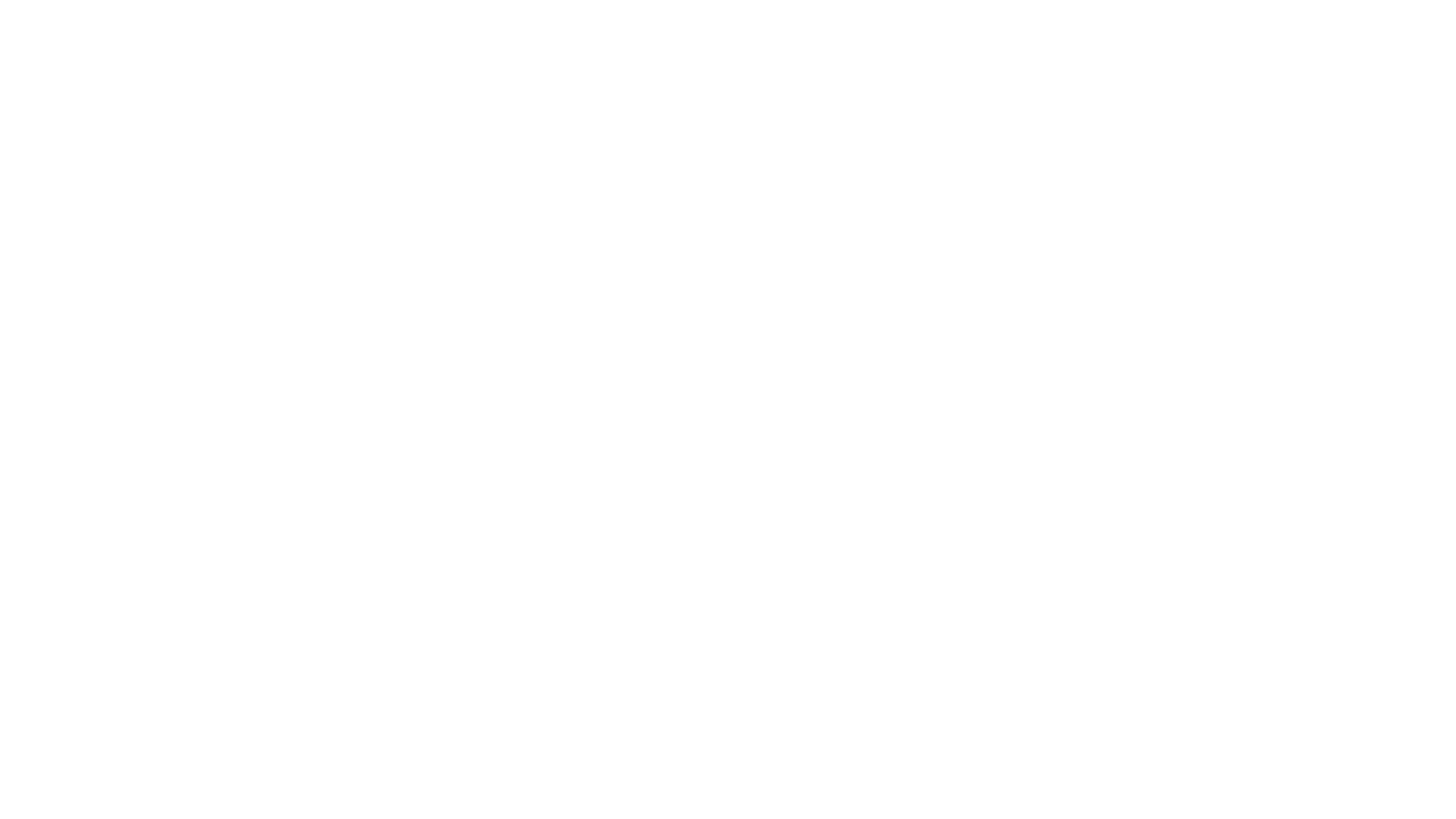 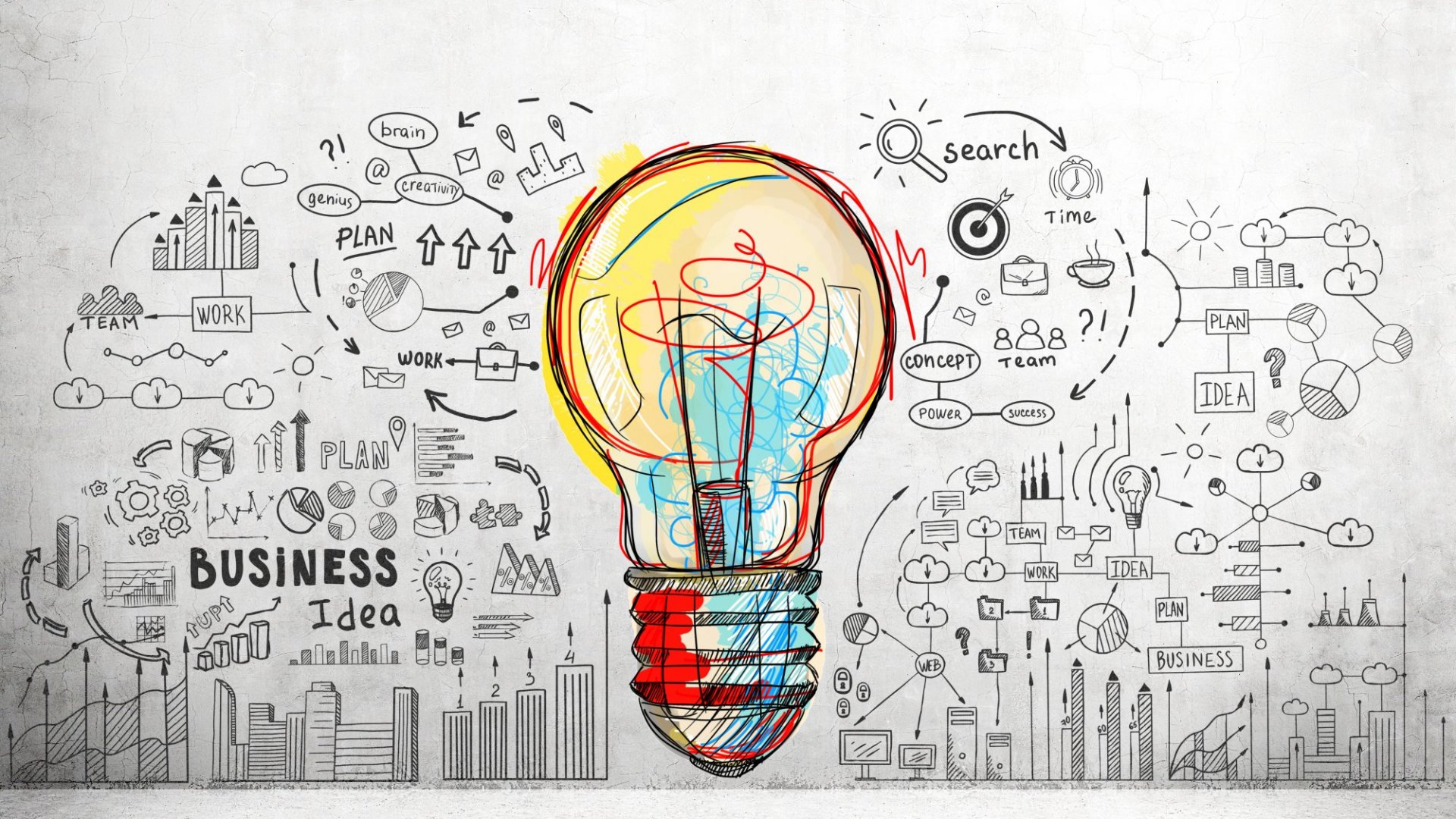 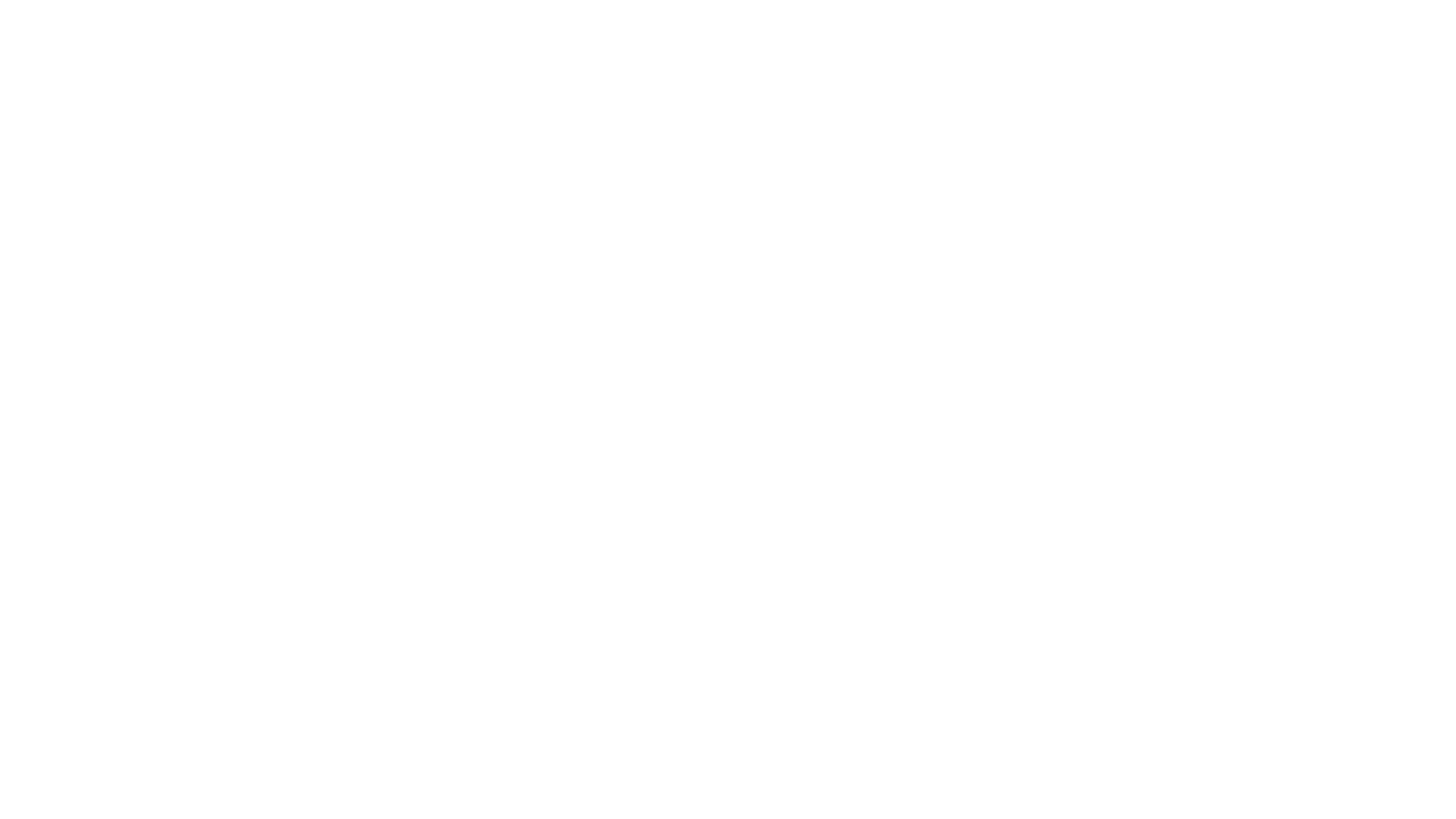 Innovation at Making Waves Academy
Berkeley Board of Fellows – March 2021, Project Update
An innovative organization has a shared vision, the processes and resources to foster innovation, and a strong innovator’s mindset
RECAP
SHARED INNOVATION VISION AND STRATEGY
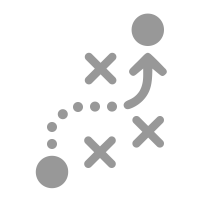 RESOURCES AND EXPERTISE
PROCESSES TO FOSTER INNOVATION
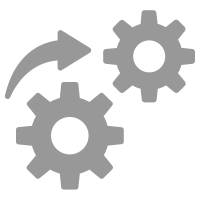 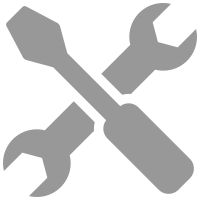 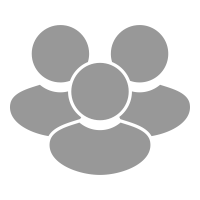 EMPOWERING CULTURE AND INNOVATOR’S MINDSET
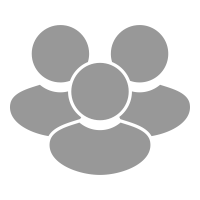 Internal Diagnostic Recap and January Board Meeting Takeaways
RECAP
INTERNAL DIAGNOSTIC KEY FINDINGS
BOARD MEETING TAKEAWAYS
Strong foundation of innovation accelerated during COVID19
Innovation is a stated priority in strategic plan and the organization has embraced moving towards proactive innovation
COVID-19 has pushed teachers, staff and students to challenge the status quo and innovate
There is a strong foundation of technology and data use
Opportunities to further strengthen capabilities
The chain of process and command to innovate feels extensive and unclear, which often deters individuals from innovating
Innovation often runs-up against risk-aversion and a focus on compliance
MWA may be able to achieve more breakthrough innovations by increasing cross-collaboration and building baseline expertise in tools / data
Innovation should always be in service of the mission, e.g., successful entry into college and other career paths
Spectrum exists from focus on strict compliance to some piloting of new ideas to being on leading edge: where should MWA be?
Attempts to innovate are unlikely to cause worse results, and are needed in areas where MWA is not currently meeting its goals
Many teachers and staff are innovating every day without labeling it “innovation” – how can MWA help them capture and share learnings?
Critical to avoid change fatigue; teachers and staff are already under so much pressure in current environment, so expectations must be reasonable and focus on continuous improvement
Building teacher and staff core competencies is a key enabler of continuous improvement
Find more ways to celebrate and highlight good work already being done, and to “say yes” to more ideas and opportunities
Culture & Leadership
Resources & Expertise
Vision & Strategy
Processes
In addition to the internal diagnostic, over the past 2 months we have interviewed external schools to understand best practices
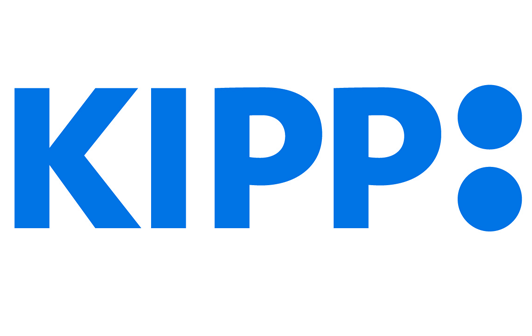 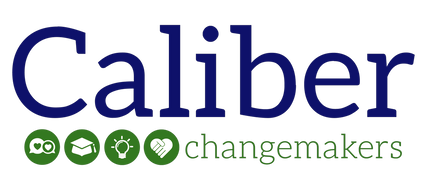 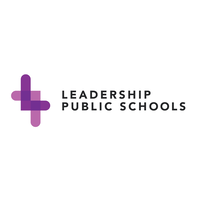 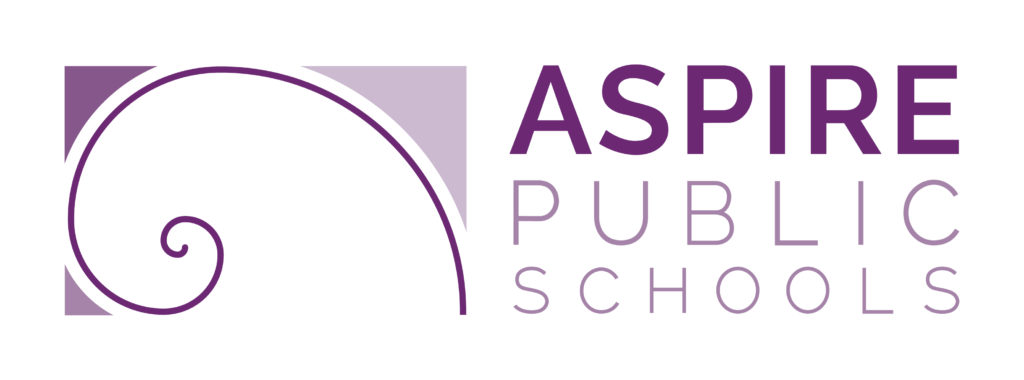 EXTERNAL DIAGNOSTIC
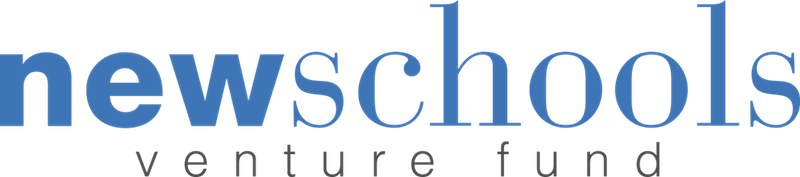 SHARED VISION: first action towards building an innovative organization is to redefine the organization’s vision and values around innovation and continuous improvement. It must be a shared vision, which communicates to the entire organization the desire to innovate. Example: Defining shared vision/values collaboratively with teachers/staff
ORGANIC PROCESSES: many schools have no formal approval processes or guidelines on how and when to innovate. Spaces and resources are put in place to foster grassroots ideation and piloting of initiatives. Example: Reflection / Ideation sessions
COLLABORATION: interdisciplinary teams working collaboratively on key strategic innovation initiatives. Example: Design challenges
BEST PRACTICES SHARING: best practices generated by teachers and staff are codified and shared to the broader organization, giving credit and voice to the experts. Example: Communities of Practice / Best practices repository
CELEBRATING SUCCESSES: ideas are celebrated to foster innovation, through sharing best practices, giving credit, and rewarding innovation. Example: Newsletter celebration /  Idea of the month
TEACHER EMPOWERMENT AND PROFESSIONAL DEVELOPMENT: resources and professional development opportunities are provided to help build skills to innovate and foster autonomy and freedom. Example: Grants for teachers to pursue innovative project ideas
LEADERSHIP SUPPORT: leaders lead by example by participating in innovation themselves and providing the spaces to reflect, give feedback and innovate. Example: Leaders retreat to reflect and brainstorm innovations
Culture & Leadership
Resources & Expertise
Vision & Strategy
Processes
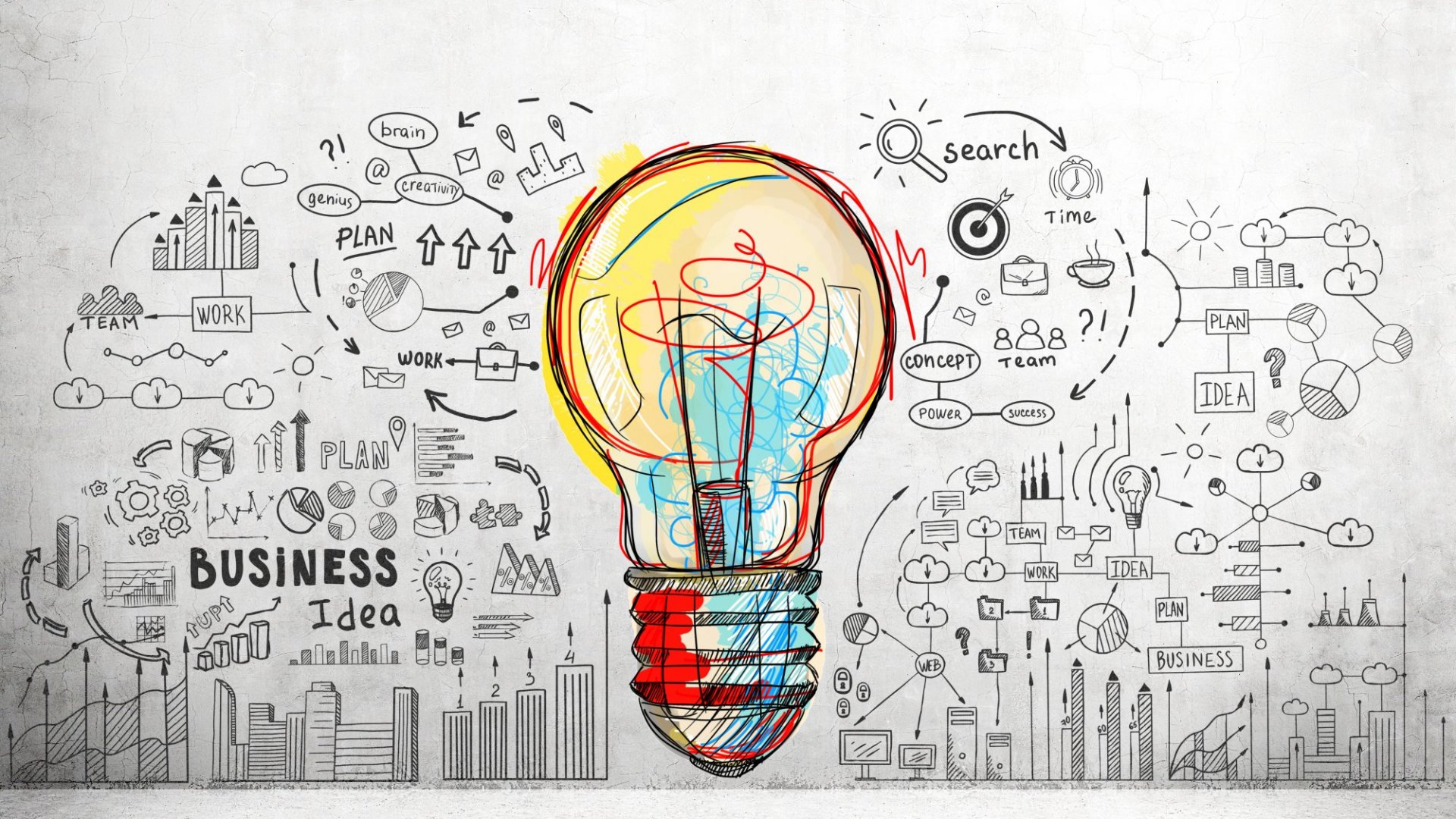